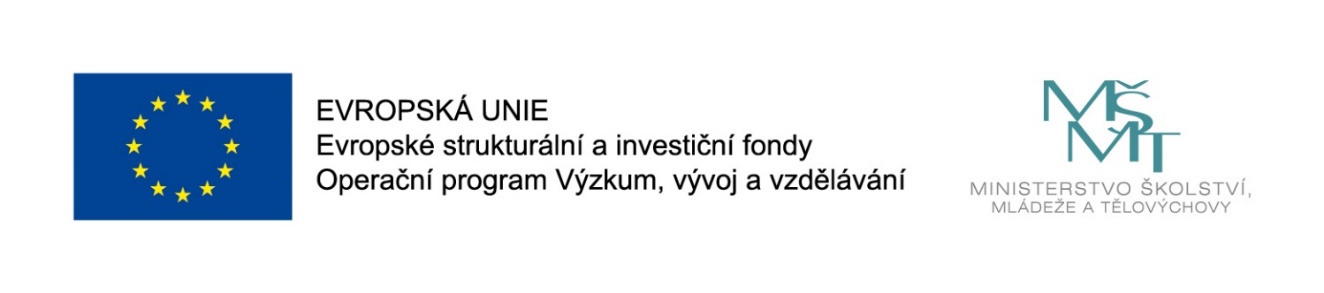 Sociální politika II.Chudoba, sociální vyloučení a sociální začlenění jako sociální událost
CZ.02.2.69/0.0/0.0/16_015/0002400
ROZVOJ VZDĚLÁVÁNÍ NA SLEZSKÉ UNIVERZITĚ V OPAVĚ
Chudoba, sociální vyloučení a sociální začlenění  jako sociální událost
v minulosti:	
chudoba byla vždy vnímána jako nedostatek něčeho důležitého pro život → jak uspokojit nedostatky (individuální nebo organizovaná filantropie, později pomoc) nikoli jak odstranit příčiny chudoby → sociální past

v současnosti:
chudoba = nemajetnost, nedostatečný příjem (chybí zaměstnání), nedostatečné zdraví (chybí zdravotní péče) a vzdělání (nedostatečná kvalifikace), nelidské podmínky práce a života (chybí přiměřené bydlení) 
chudým jsou zdroje a služby, nutné pro přiměřeně důstojný život v dané společnosti, nedostupné → efektivní řešení problému → zpřístupnit pracovní trh, poskytnout zdravotní péči a vzdělání, zpřístupnit bydlení a účast na společenském životě
chudoba není bída – bída je nejdrastičtější formou chudoby, je jedním z možných důsledků chudoby

chudoba absolutní – je vyvolána nedostatky, které jsou způsobeny nedostupností/omezenou dostupností výdělečné činnosti, zdravotní péče, vzdělání, bydlení a důstojného životního prostředí, = problém zaostalých zemí zejména v Africe
chudoba relativní = produkt společenské nerovnosti omezující spotřebu obyvatelstva na nejnižším příjmovém stupni společenské struktury
Strategie EU 2020
březen 2010
Sdělení EK: snížit počet osob ohrožených chudobou do r. 2020 o 25 % (o 20 mil. osob)
zásadní výhrady velké skupiny zemí (vč. ČR) – indikátor relativní chudoby postihuje pouze příjmovou chudobu, koncept sociálního začleňování je širší 

červen 2010
EK: cíl snížení chudoby bude stanoven s využitím kombinace tří ukazatelů (míra ohrožení chudobou, míra materiální deprivace, podíl osob žijících v domácnostech bez zaměstnané osoby) členské státy si mohou stanovit vnitrostátní cíle
míra ohrožení chudobou = podíl osob s čistým příjmem menším než 60% národního příjmového mediánu po sociálních transferech na spotřební jednotku 
	
	EU-SILC : ČR – 9 %  (EU 27 – 17 %)

nízká míra diferenciace příjmu, vysoká efektivita sociálních transferů → omezený prostor pro další snižování → cíl: udržet stav a zabránit odchylkám od této úrovně
materiální deprivace
vztahuje se k části populace, která postrádá nejméně 4 položky z 9 (nemohou si dovolit (1) uhradit nečekaný výdaj, (2) jeden týden dovolené mimo domov v roce, (3) jídlo s masem každý druhý den, (4) adekvátně vytápět dům či byt, (5) pračku, (6) barevnou televizi, (7) telefon, (8) auto, (9) mají nedoplatky)

příčina:
nedostatečná hladina příjmu,
sekundární chudoba (výdaje za zbytné věci, nevhodná struktura výdajů

EU-SILC: ČR – 6,8 % (EU 27 – 8,2 %)

cíl: očekává se příznivý vývoj
podíl osob žijících v domácnostech bez zaměstnané osoby
EU-SILC
ČR: 	6 % populace ve věku 18 – 59 let
		7,4 % dětí ve věku 0 – 17 let
EU27:	9,2 % populace ve 18 – 59 let
		9,2 % dětí ve věku 0 – 17 let

dlouhodobá nezaměstnanost nepříznivě ovlivňuje chudobu dětí – mezigenerační přenos chudoby (obtížný přístup a uplatnění na trhu práce)
domácnosti se závislými dětmi ohroženy chudobou více než domácnosti bez dětí

cíl: 	snížit počet osob žijících v domácnostech bez zaměstnané osoby
Podíl osob ohrožených chudobou nebo sociálním vyloučením v zemích EU na celkové populaci (EU SILC)